Estudando para o ENEM de forma Invertida
E.E.E.F.M. Filomena Quitiba
Nome: Emely Rodrigues Verginia
Turma: 2º V01
Professor: Lucas Xavier 
Tema : Ciências da Natureza e Tecnologias
ENEM:2014. Questão  65
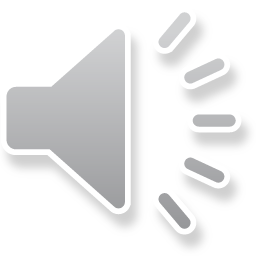 Uma pessoa, lendo o manual de uma ducha que acabou de adquirir para a sua casa, observa o gráfico, que relaciona a vazão na ducha com a pressão, medida em metros de coluna de água (mca).
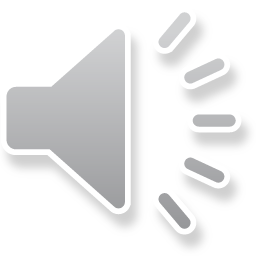 Nessa casa residem quatro pessoas. Cada uma delas toma um banho por dia, com duração média de 8 minutos, permanecendo o registro aberto com vazão máxima durante esse tempo. A ducha é instalada em um ponto seis metros abaixo do nível da lâmina de água, que se mantém constante dentro do reservatório.
    Ao final de 30 dias, esses banhos consumirão                        um volume de água, em litros, igual a: 

a) 69 120.
b) 17 280.
c) 11 520.
d) 8 640.
e) 2 880.
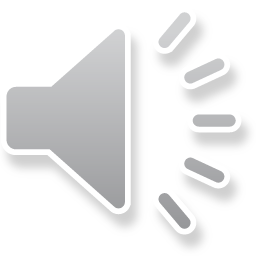 Resolução:
Resposta C
Para 6m, encontramos no gráfico uma vazão de 12/min.
Em um mês de 30 dias:
Δt = 4 (pessoas) x 8 (min) x 30 (dias) = 960 min.
Volume = Vazão x Δt = 12 x 960 = 11520 l
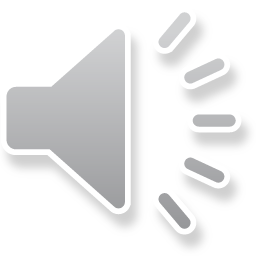